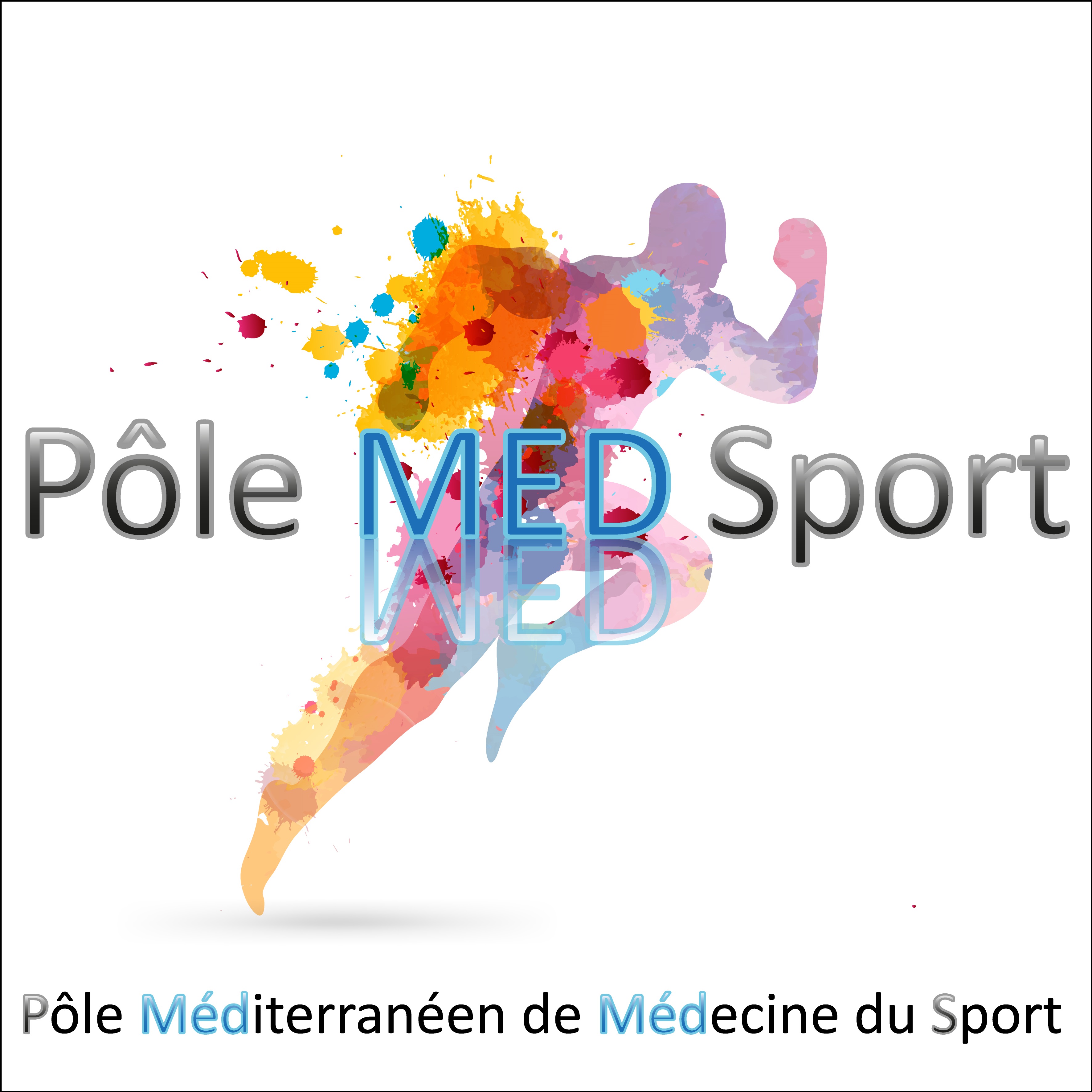 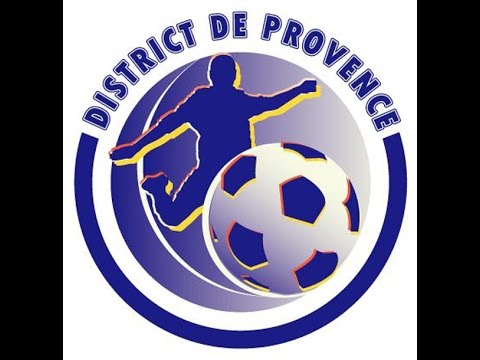 Dr.Yann Mossler
1er juillet 2017
Partenariat Pôle MED Sport /District de Provence
Début d’un partenariat historique !
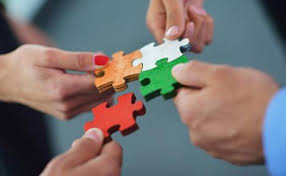 Partenariat Pôle MED Sport /District de Provence
PMS est 1 centre Médico-sportif dédié à la prise en charge exhaustive du sportif:
Médecins
Cryothérapie 
corps entier/récup
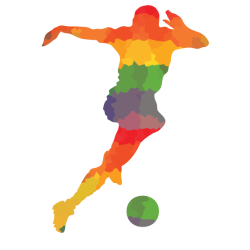 Préparateurs physiques
Kinés
Podologue
Echographie
Micro-Nutritioniste
diététique
Préparateur mental
Psycho sport
Partenariat Pôle MED Sport /District de Provence
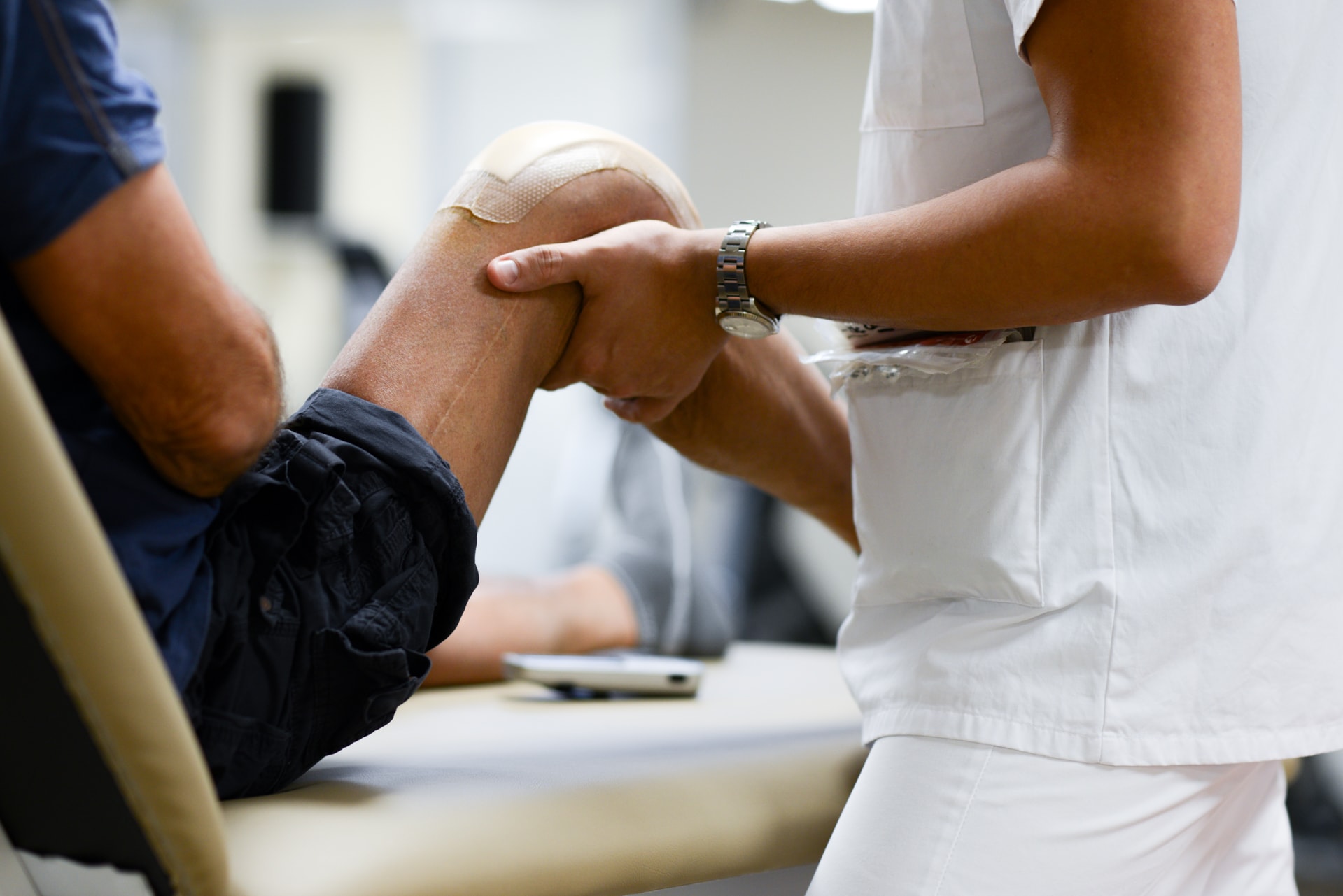 Qualité:
Soins individualisés
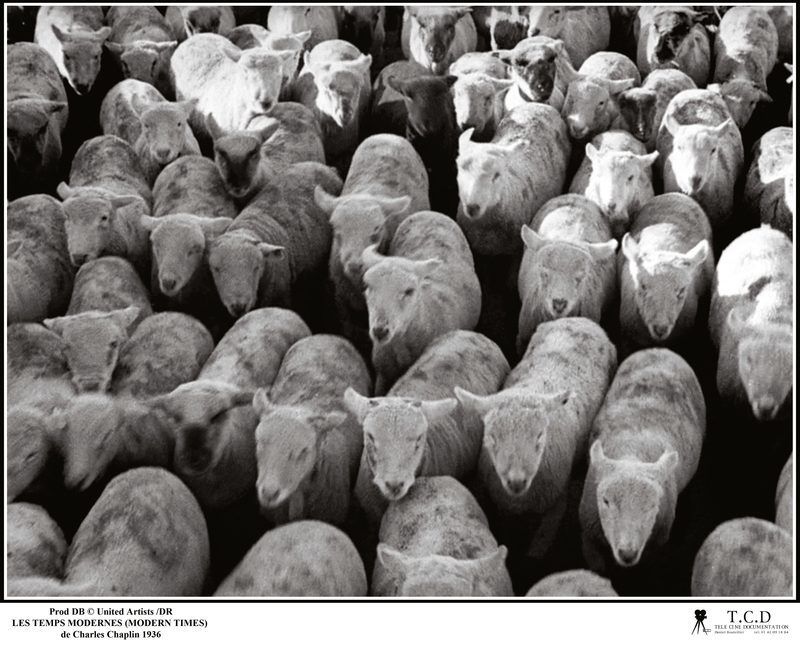 ✔
✖
Partenariat Pôle MED Sport /District de Provence
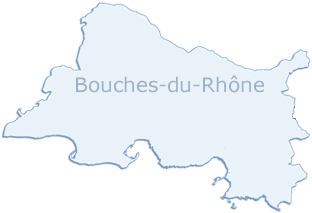 Unité de lieu :
pluridisciplinarité
✖
k
M
R
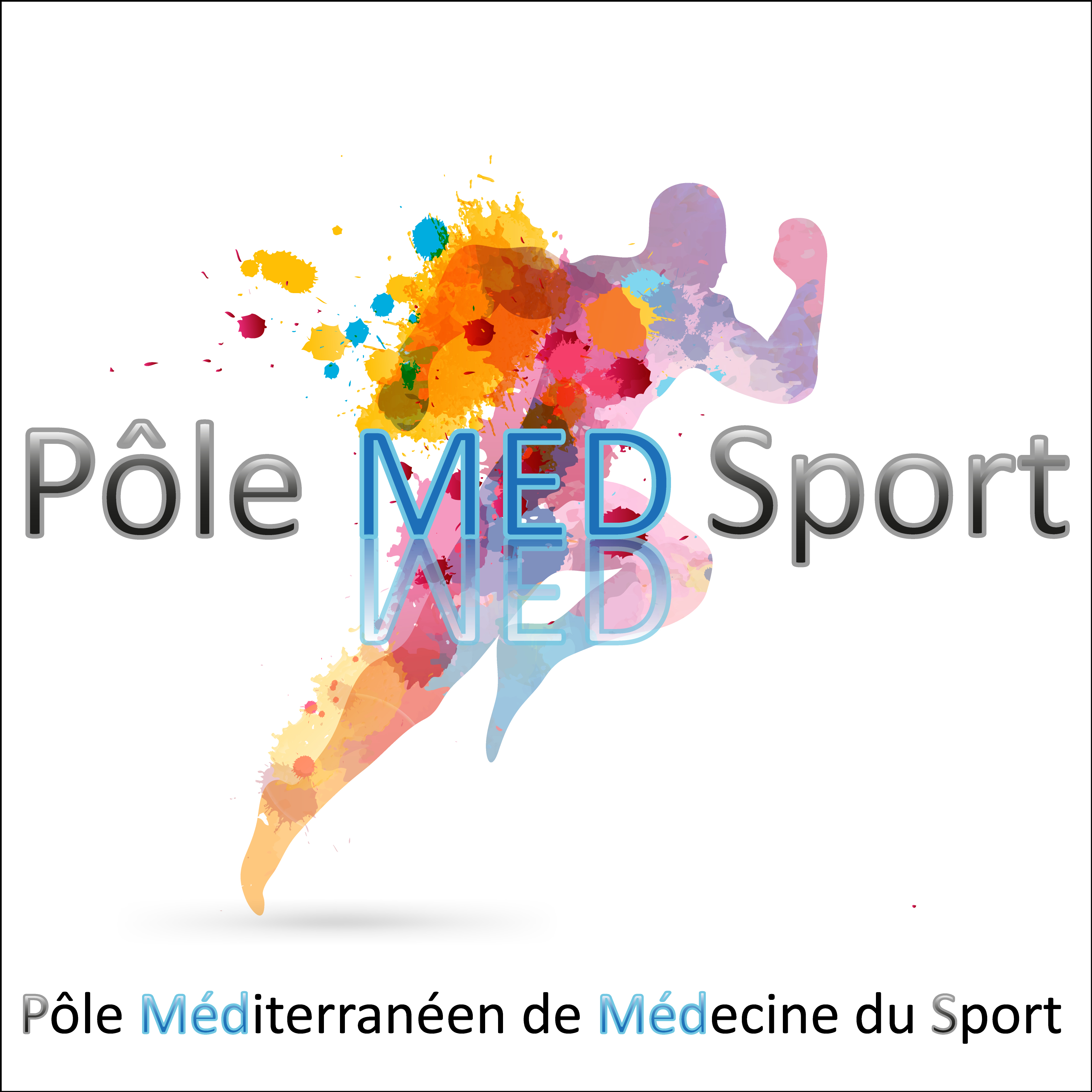 P
Partenariat Pôle MED Sport /District de Provence
Réactivité:
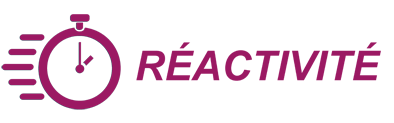 TIMING
✔
✖
Partenariat Pôle MED Sport /District de Provence
Départements au sein du Pôle :
Médical
Rééducation/Réathlétisation
Para-médical
Récupération
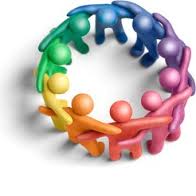 EQUIPE
Partenariat Pôle MED Sport /District de Provence
Département Médical:
Médecins du sport: bilan , évaluation,     échographie, traitement , infiltration, PRP, test isocinétique, ostéopathie
Cardios du sport: ECG, écho cœur, épreuve effort
Collaboration avec chir
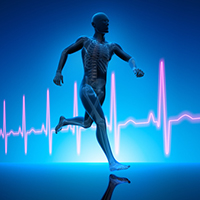 Partenariat Pôle MED Sport /District de Provence
Département Rééducation/Réathlétisation:
Kinés,
Préparateurs physiques, 
matériel de pointe,
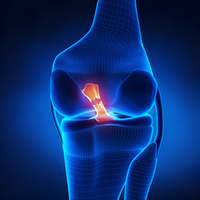 Partenariat Pôle MED Sport /District de Provence
Département paramédical:
Micro-nutrition/diététique
Podologie
Préparation mentale
Psycho du sport
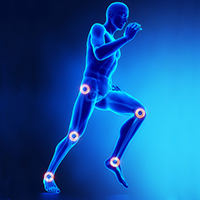 Partenariat Pôle MED Sport /District de Provence
Département Récupération Active:
Cryothérapie Corps Entier à l’azote
Balnéo
Affusion
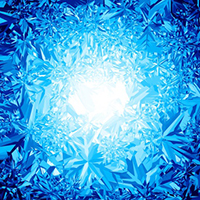 Partenariat Pôle MED Sport /District de Provence
Concrètement :
Dimanche:
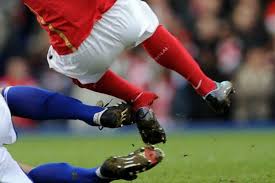 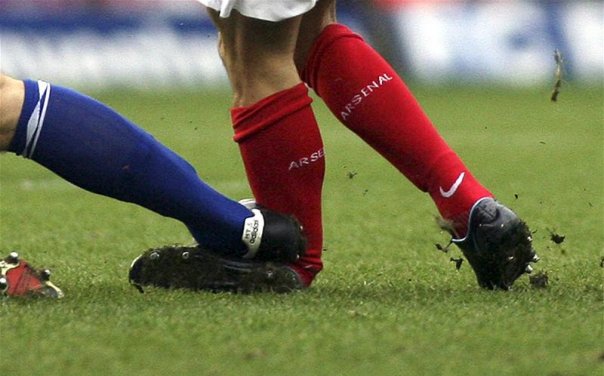 Partenariat Pôle MED Sport /District de Provence
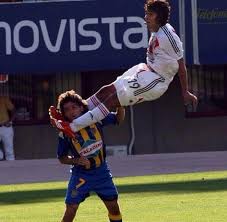 Genou, entorse, déchirures, etc…
Partenariat Pôle MED Sport /District de Provence
Examen, diagnostic, traitement
Lundi…
Médecins
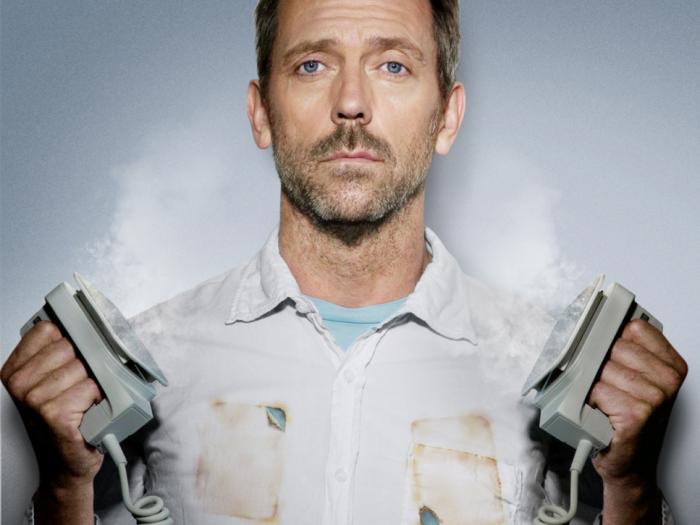 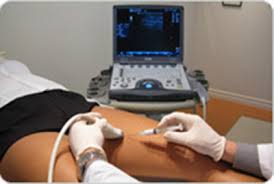 Partenariat Pôle MED Sport /District de Provence
Soins: kinés, laser, tecar, cryocompression, etc…
Lundi:
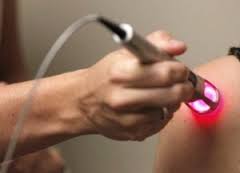 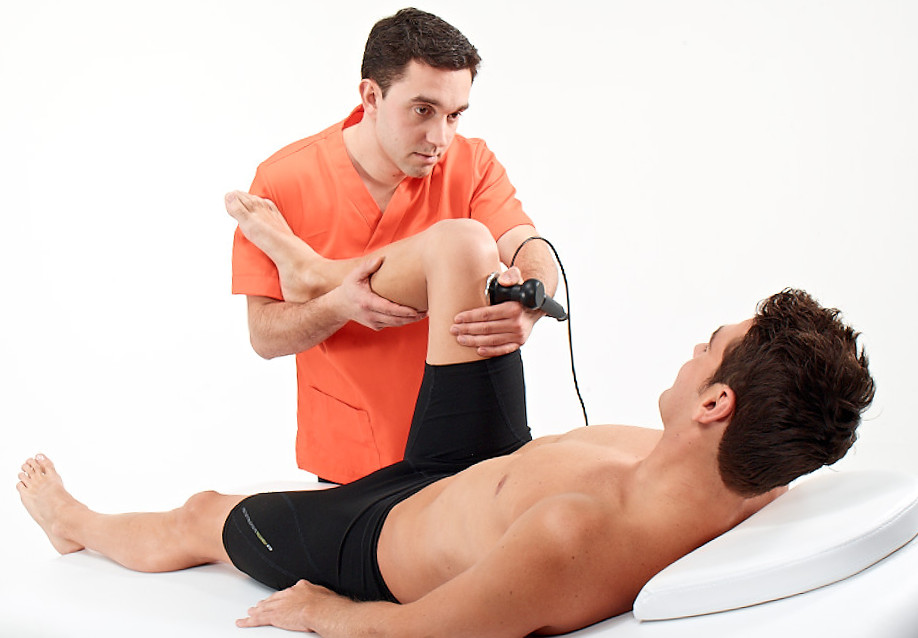 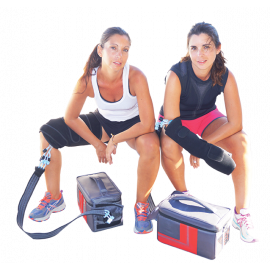 Partenariat Pôle MED Sport /District de Provence
Préparateurs physique et mental:
Maintien de la condition physique
Lundi:
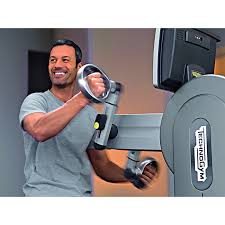 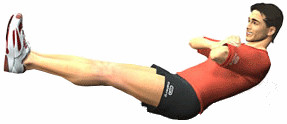 EVITER LE DECONDITIONNEMENT DES J1 !
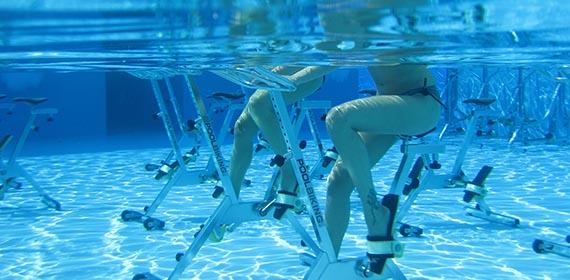 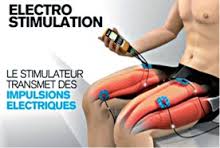 Partenariat Pôle MED Sport /District de Provence
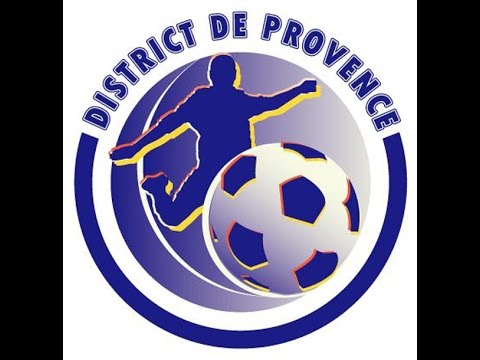 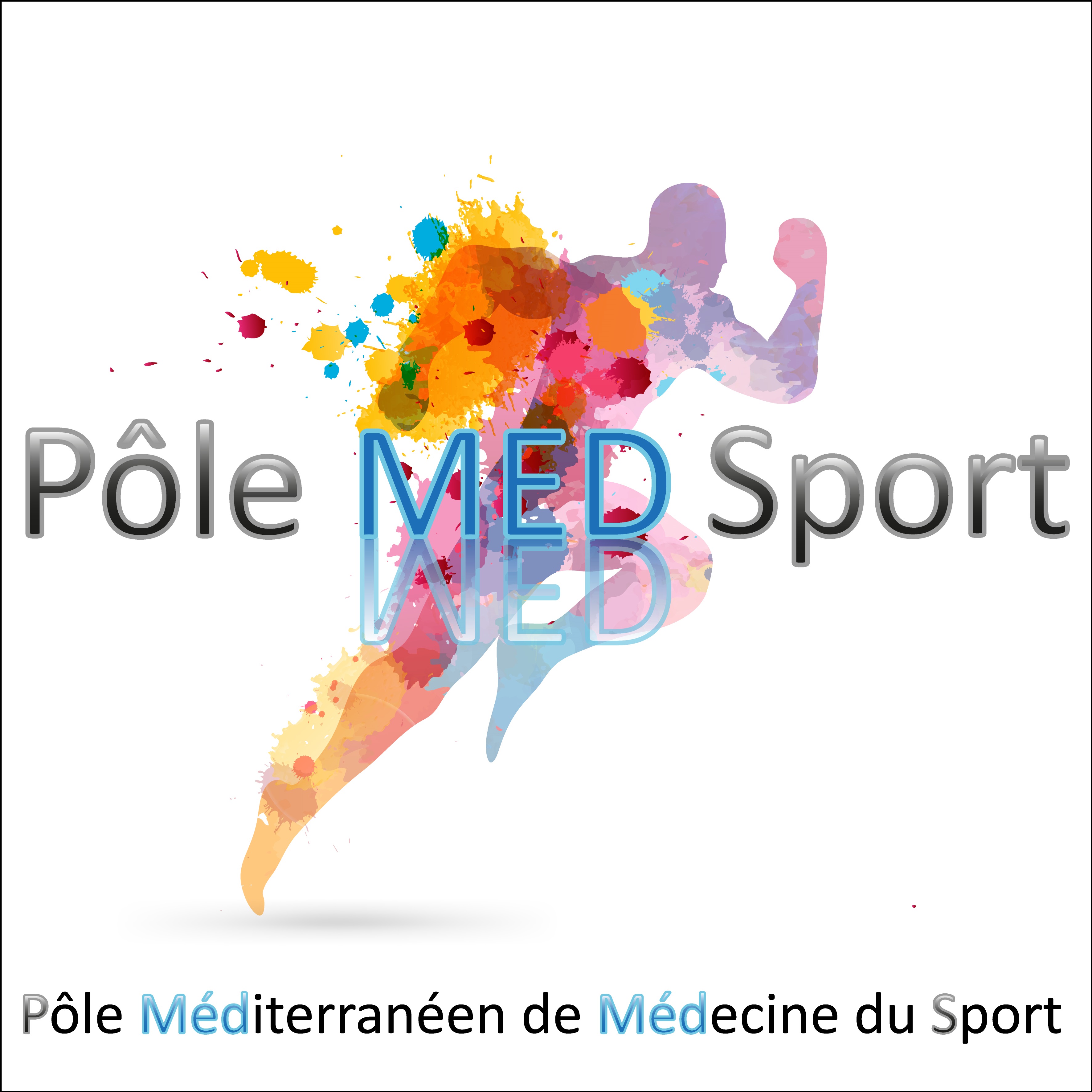 MERCI!
www.pole-med-sport.fr